Personal Social Emotional Development:

In PSED we will be talking about all the ways that we are all different and special. We will be thinking about how it is okay to be different and like different things. We will also be celebrating all of our talents!

What you can do to help at home: 
-Talk to your child about all the things that they are good at
- Encourage your child to try and do things independently such as putting their toys away, putting on their coats on and zipping them up.
Falconhurst School Autumn 2 2024

Year Group: Nursery
Communication and Language

In CL we will focus on talking in a simple sentence to adults and other children in the setting. We will encourage your child to use some of the recently introduced vocabulary that they are learning in school when talking.

What you can do to help at home: 
-Encourage your child to talk about things they like.
- Practise taking turns when talking.
- Support your child to reply in sentences.
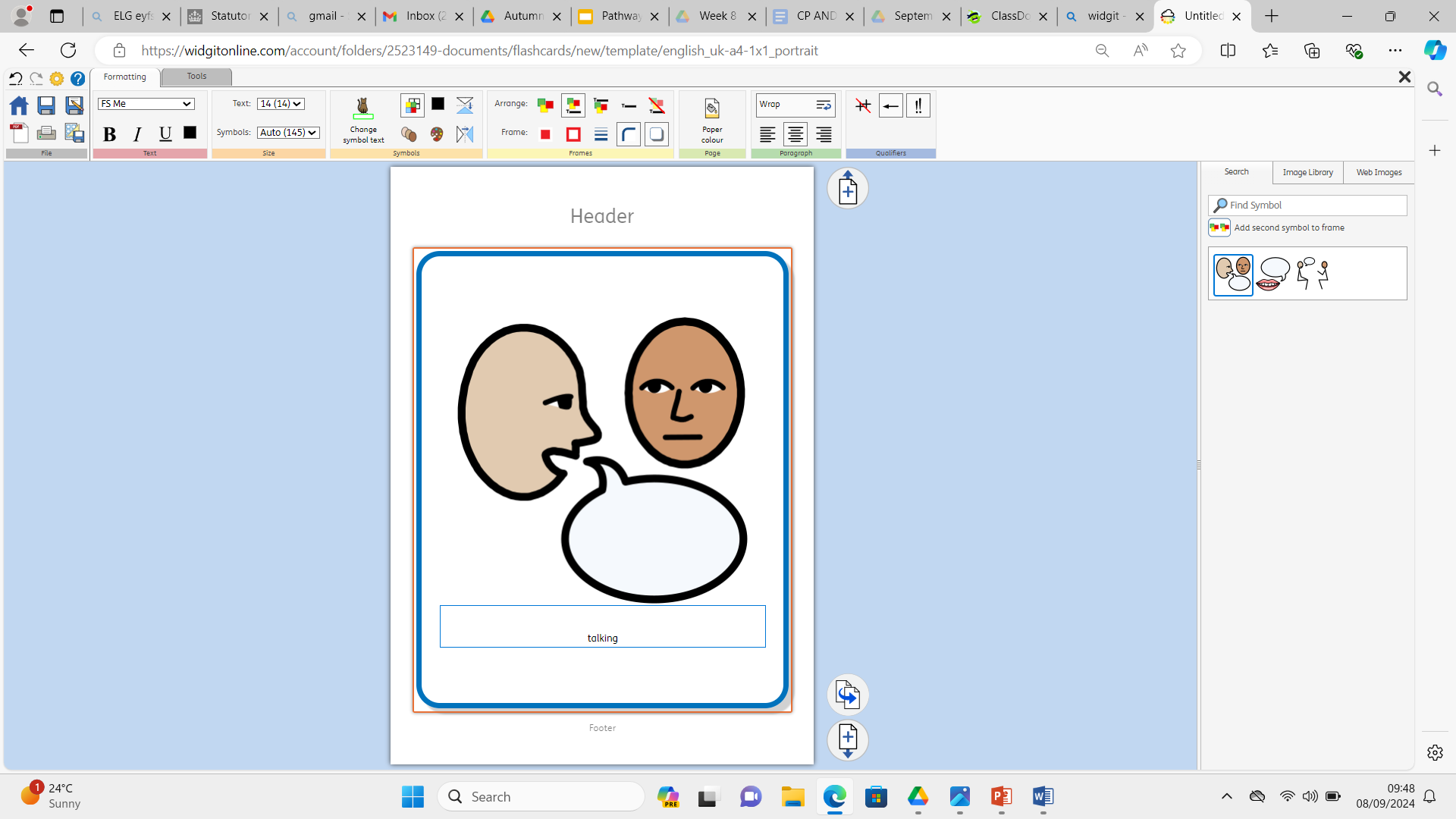 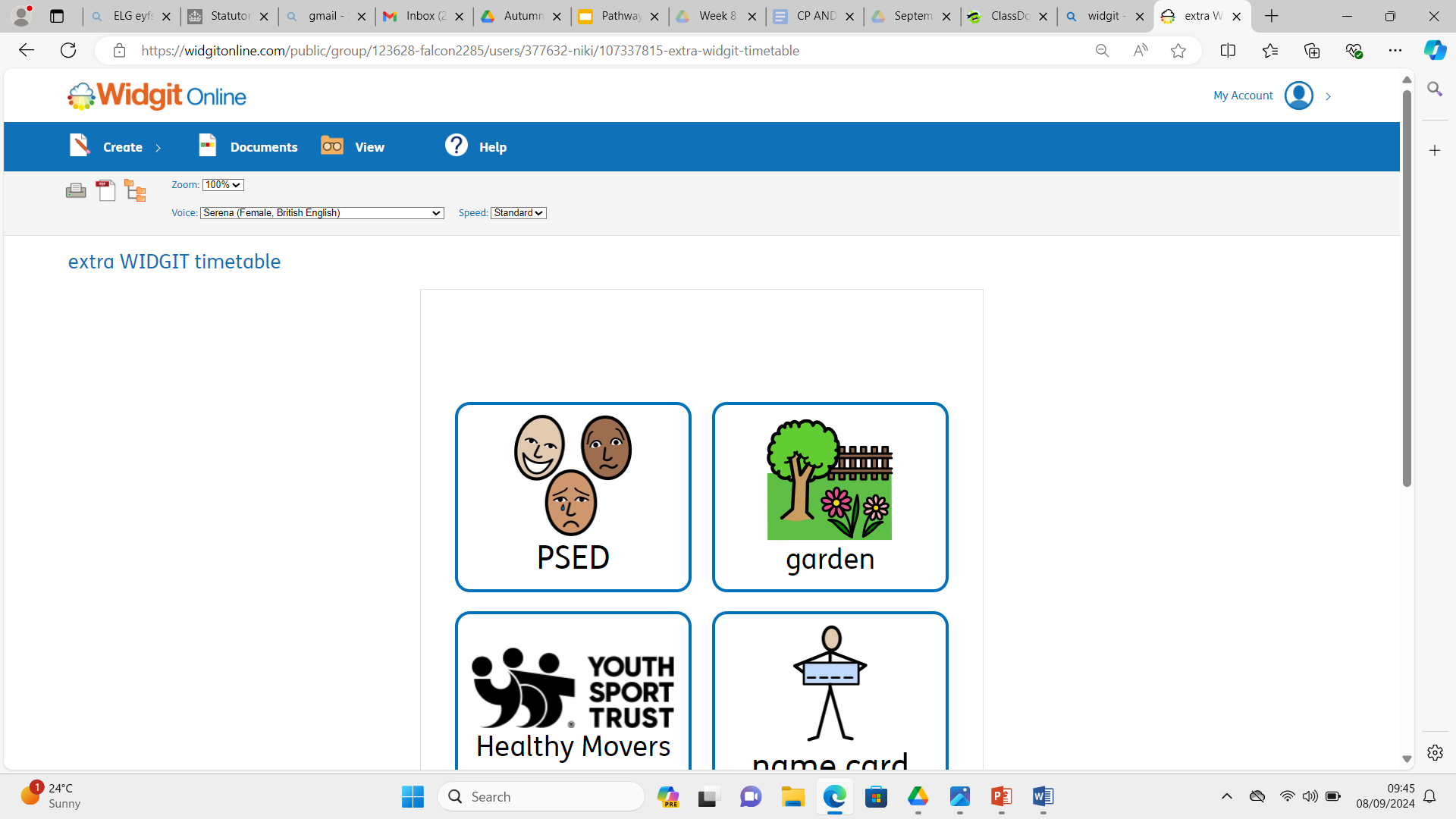 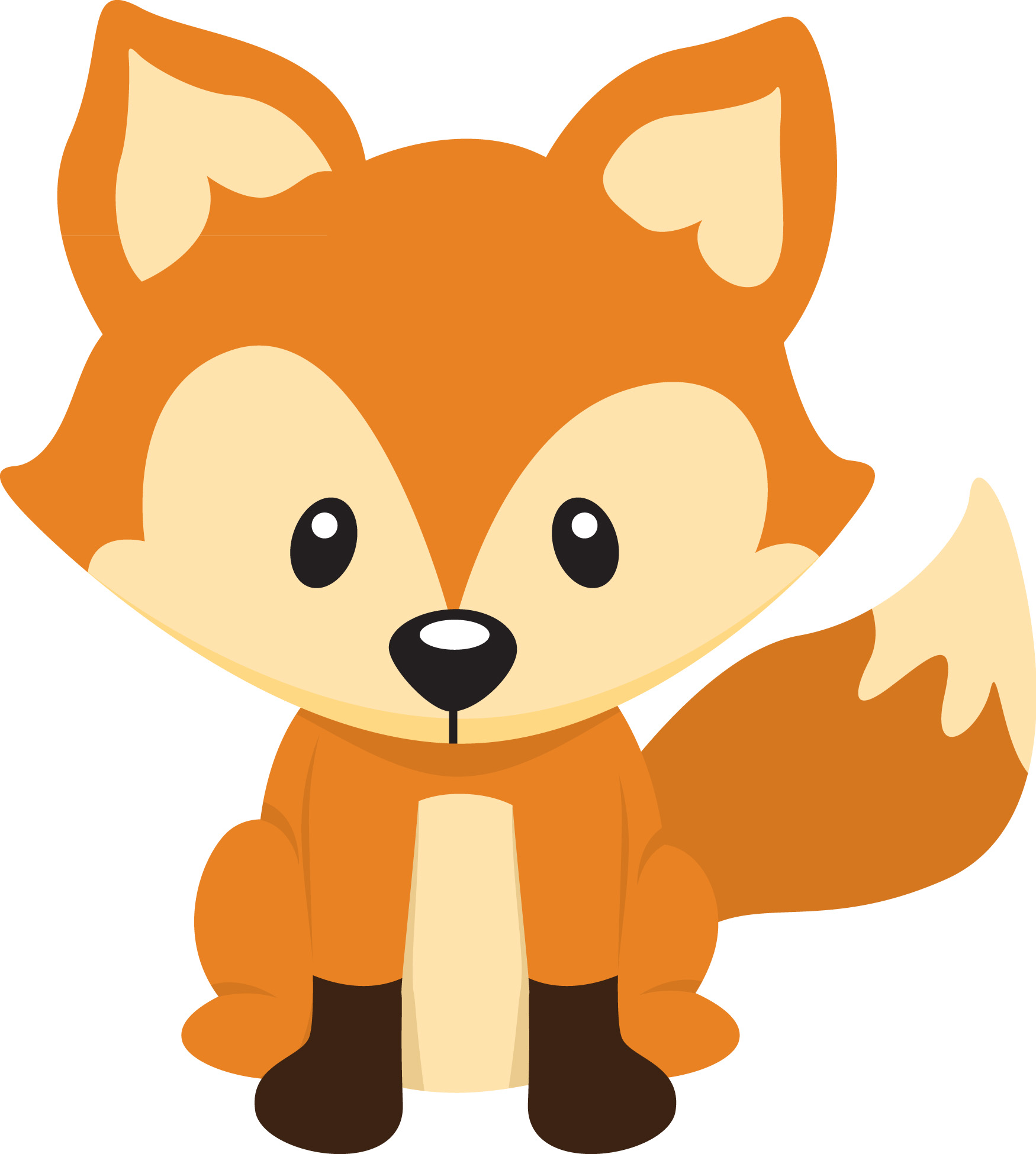 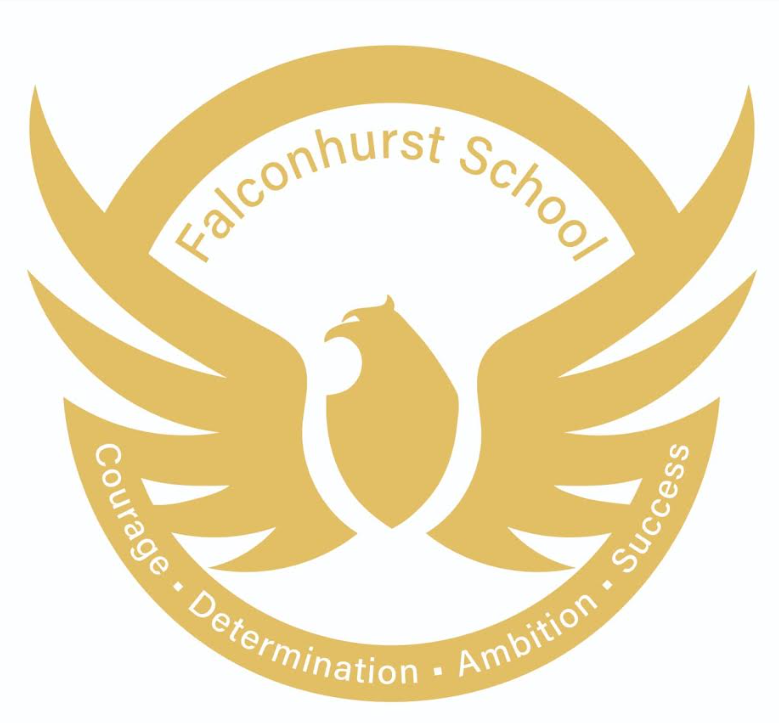 Physical Development 

In PD we will continue to develop a range of skills including climbing, throwing, jumping. The children will also have access to bikes. Inside we will learn a range of movements during our Squiggle sessions to strengthen our muscles and make marks on paper.
What you can do to help at home: 
Go for a walk and play at the park. Encourage your child to try a wide range of play equipment.
Exercise inside. There are lots of great videos on YouTube you can follow. Search for Go Danny and try a dance together.
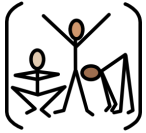 :
Literacy
In Literacy we are going to be reading 
Kipper’s Birthday and The Gingerbread man. The children will be encouraged to talk about each story and join in with repeated phrases. They will be also be encouraged to make marks to retell the story.
 
What you can do to help at home: 
Share stories together. Talk to your child about; Who is in the story? What happened in the story? What did you enjoy? Why?
Watch the recordings that we will send of our stories.
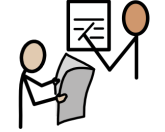 Understanding the World :

In UW we will be thinking about the celebrations 
birthdays, Diwali and Christmas. We will be looking 
at some of the ways these special times are celebrated.

 What you can do to help at home: 
-Encourage your child to talk about the special times
 they celebrate and share pictures with them of past
celebrations that they may not remember.
-Please send in pictures of any special times that your family celebrates at home.
Maths 

In maths we will be singing lots of songs that involve counting. We will be learning to notice groups of numbers without counting them and to begin to identify patterns. 

What you can do to help at home: 
- Sing counting songs together e.g. Five little ducks 
-Look for patterns when you are out and about or at home.
Expressive Arts and Design:

In EAD we will be using the medium of paint to create 
our own art and art inspired an artist. We will also be introduced to the technique or marbling and continue to develop our cutting, gluing and playdough skills.
What you can do to help at home: 
-Give your child chances to make marks on paper with different mediums e.g. pencils,  chalks, paint, 
- Practise holding and using scissors
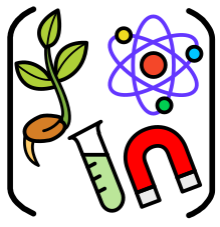 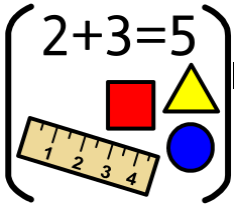 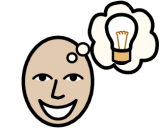 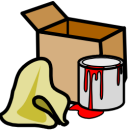 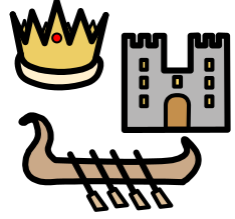 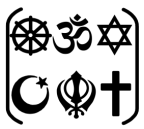 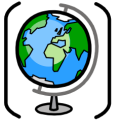